General Data ProtectionRegulation – GDPRGénéralité Programme d’implémentation
G. MOLLERS - CSSI
LA GDPR 
Plantons le décor
2
GDPR –  nouvelle réglementation… Pourquoi
Dans le viseur de l’EU : les GAFA, les sociétés commerciales, 
le marketing « agressif », le « big data », l’éparpillement de l’info, 
L’usage détourné, le vol et fuite de données

Objectif : Susciter la confiance des personnes
Par le traitement de façon sûre 
de leurs données à caractère personnel
Notion de Traitement comprend  collecte, consultation, utilisation, 
stockage, communication, diffusion, effacement, archivage… 
DaCP= « toute information ou groupement d'information 
qui identifie ou rend identifiable une personne »

Exples: identité, photo, NISS, adresse, n°gsm, plaque de voiture, 
n° de matricule, n° administratif, n° client, n° abonné, adresse mail, adresse IP, 
Fonction, « le participant de chez XXX à la réunion », …
3
Evolution du cadre juridique
Publication 27/04/2016  -  Application au 25/05/2018
Pour phase transition : reste d’application Directive EU/95/46 traduite dans le LVP 8/12/1992
Harmonisation minimale pour 
Traitement licite des données à caractère personnel
Sécurité des réseaux et des systèmes d’information
Protocole d’échange des données (dans et hors de l’EU)
S’applique 
A toute société  commerciale ou non   …. Donc université, hôpitaux, association,…
A toutes les données numériques stockées, traitées, récupérées ou transmises

Etre attentif à certaines spécificités (loi recherche/stat/archive)
 Mise en œuvre de la conformité est de la responsabilité de chaque « responsable de traitement »
Registre de traitement & registre d’incidents – mesures de protection adéquate
Il faut être conforme au 25 mai 2018
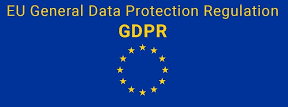 Vise la Gestion des données à caractère personnel (DACP)
Données des collaborateurs  & candidats (R.H., parking, carte sport,…)
Données des patients, des pensionnaires (attention : tuteurs légaux,…)
Données de tiers (bibliothèque,  logement, les sujets d’une étude/d’une enquête, les participants à une manifestation/activité,  tout partenaire économique  ou commercial (gestion achats), .)
4
GDPR –  La théorie en une slide …
Intégrer l’approche « Privacy by Default » et « Privacy by Design »
Principe de consentement  et d’exercice de droits pour les individus
Principe de responsabilité, de transparence 
 rôles des DATA controllor& operator, du DPO
Principe de sécurité (confidentialité, intégrité et disponibilité) => ISO27000
Maintenir de registre : des traitements et d’incidents
Disposer des preuves de traitement sûrs et licites (Analyse risque, traçabilité,..)
Déclaration des incidents de sécurité dans les 72 h 
 autorités et personnes concernées.
La CPVP devint un organe de contrôle (de régulation et de sanction)
Plus de déclaration
Principe de sanction : 2% à 4% du Chiffre d’affaires
5
GDPR – approche traitement :  processus & données & acteurs
1er message :
Ne pas réduire la GDPR au Juridique
Ne pas réduire la GDPR à l’informatique
GDPR = responsabilité institutionnelle et une affaire de tous => d’où communication / sensibilisation
2d message :« Deux mondes qui s’entremêlent »
Ne pas confondre protection des données 
Et sécurité informatique
6
GDPR : une évolution et non une révolution
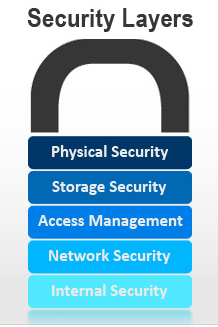 Information System Security 
Contenant Vs Contenu 
Privacy Data Management
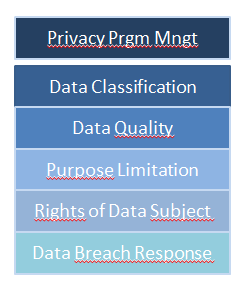 Travail complémentaire
Conseiller en Sécurité du SI
Data Protection Officer
7
LA GDPR 
Connaître son système d’information…
Le maîtriser…
8
LA GDPR – mettre les moyens
Connaître ses traitements
Finalité : qui-quoi-comment-pq => approche par Processus métier
flux de données/solutions/localisation.
Protéger les données de manière adéquate et responsable (dans la durée)
Apporter les preuves
de cette bonne gestion
d’une utilisation responsable
9
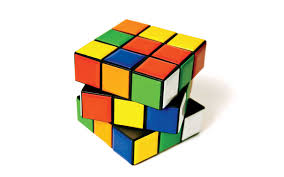 GDPR – Le système d’information peut être complexe
Une institution, c’est 
gérer des données à caractère personnel 
Les données de santé, administratives, financières, sociales des patients/pensionnaires
Les données des travailleurs , des intérimaires et des candidats
Les données de contacts et de partenaires (fournisseurs, sous-traitants, OA,…)
Des Processus multiples et un Système d’information complexe
Solutions (institutionnelle/départementale/locale)  mais aussi équipements medicaux, fichiers individuels…
Données dans le datacenter, sur des supports mobiles, dans le cloud  (chez nos fournisseurs ou dans le cloud public) 
Accès sur site et hors site 
Un Système d’Information interconnecté (avec d’autres hôpitaux, avec des fournisseurs,…)
Un archive long terme des données (Dossier médical = 30 ans fin vie/dernière visite)
Un « monde à risque » dont l’institution doit garder la maîtrise
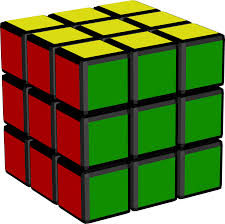 Une évidence dans ce contexte : 
« on ne peut maitriser que les risques des traitements que nous connaissons »
Attention aux initiatives individuelles (Db locales, applications web, cloud)
10
Healhtcare Information System Complexity
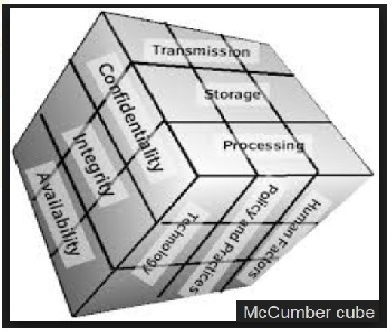 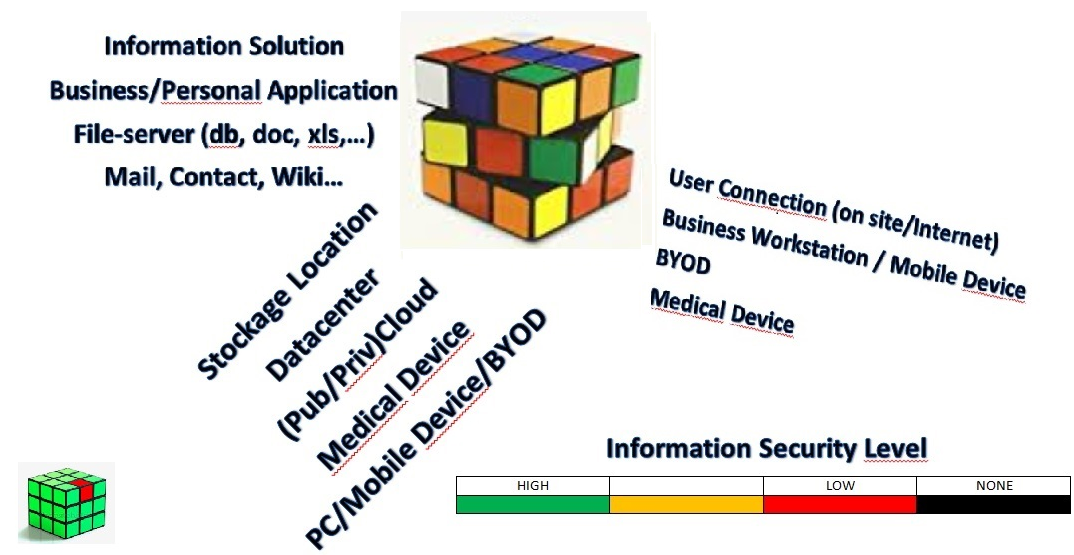 IMPORTANCE DE LA CARTOGRAPHIE  des Processus et des solutions/services
Catégoriser les données                 > Outils de Détection
Connaître / surveiller les usages   > Outils de Traçabilité en fct(catégorie)
Assurer de la sécurité par défaut  > Adopter la norme  ISO27000
Assurer la sécurité adéquate         > Etude de risque régulièrement évaluée
11
Saint-Luc sera conforme GDPR si …
12
Saint-Luc sera conforme GDPR si …
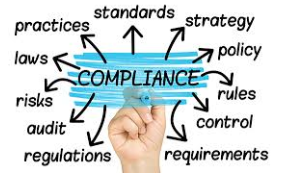 Nous maîtrisons l’organisation de la protection et de la sécurité des données
=>  Gouvernance et gestion opérationnelle
Nous mettons en œuvre au quotidien  des traitements des données reconnus par l’institution assurant et garantissant  une approche sécurisée, dans les règles de l’art, et régulièrement auditée.
=> Via une certification interne des traitements qui alimentent le registre des traitements reconnus (à partir de normes et de modèle PIA : Privacy Impact Assessment)
Nous réagissons correctement en cas d’incident (le risque zéro n’existe pas …)
En monitorant nos processus  - recours à un Security Operation Center (SOC)
En activant une Incident Team à chaque remontée d’incident (déclaration dans les 72h auprès CPVP)
En faisant la preuve d’une gestion adéquate (en fct des risques identifiés)
En disposant d’une Assurance adaptée aux risques inhérents
13
Evolution de la protection des données : complémentarité des approches « sécurité » et « management »
Sécurité
De l’information
« ICT Approach »
Approche ISO 27001
Access Management
Physique - Logique
Backup -  redondance Business Continuity Plg
Management
Des données
« Business
Approach »
14
Programme Data Protection
Sensibilisation
Information
Gouvernance
Consentement
Notices d’Information
Campagne Information
Certification
Active
Monitoring
Surveillance
(SOC)
Détection incidents
Réponse incidents
Audits  réguliers
Certification InterneConfidentialité, Disponibilité, Intégrité, Preuve
responsabilité
Sensibilisation
Information
Consentement
Notices d’Information
Procédure utilisateur
Sécurisation
Fct(PIA)
(ISO29100)
Monitoring
Surveillance
Exercice
droits
Droits d’accès / diffusion traçabilité
Réponse incidents
Audits  réguliers
Quelques infos pratiques
Normes
Privacy Framework
Modèles d’exigences – mesures organisationnelles et techniques

La check list des actions pour mener un programme de Data Privacy Management

Quelques sites importants
CPVP
CNIL (https://www.cnil.fr/fr/outil-pia-telechargez-et-installez-le-logiciel-de-la-cnil)
17
normes de référence choisies et adoptées
Plusieurs références :
Les travaux de la CNIL
Les documents disponibles sur le site de la CPVP
normes volontaires, choisies et adoptéesISO/IEC 29100 - Privacy Framework
La protection des données en fonction des usages
Modèle d’exigences – mesures organisationnelles et techniques
21
22
23
GDPR à vous de jouer …
24
Conclusion
La GDPR 
En Quatre processus incontournables



Maintenir un registre institutionnel des traitements reconnus

Systématiser et généraliser la « certification interne des traitements »

Limiter l’impact d’un éventuel incident (SOC + Incident team et assurance)

Entretenir une culture d’entreprise (la sécurité au quotidien)
25
CONCLUSION
Etre GDPR COMPLIANT =  
Culture d’entreprise
Par une approche systématique et institutionnelle
de la protection des données


« La protection des données n’est plus seulement 
une question de mise en œuvre de mécanismes techniques

C’est une question de gestion stratégique des données
Basée sur une étude permanente du risque
Basée sur le respect individuel et collectif des règles.»
26